Проверочное задание по теме: «КЛИМАТИЧЕСКИЕ ПОЯСА»
Подготовила учитель географии 
МБОУ СОШ № 13 
Коровина Н.Г.
Определите по предложенным характеристикам климатический пояс:
в поясе располагаются в основном южные острова; 
весь год преобладают постоянные воздушные массы, высокие температуры, большое количество осадков; 
не происходит смена сезонов года.
пояс не протягивается через весь материк;
пояс занимает Аравийский п-ов; 
пояс является постоянным. Осадков мало в течение всего года температуры высокие, особенно в летний период.
преобладают западные ветры; 
Уральские горы являются климаторазделом двух климатических  секторов;
делится на четыре сектора;
пояс имеет наибольшую протяженность с севера на юг; 
пояс является постоянным, с холодной снежной зимой и теплым летом
располагается на крайнем севере Евразии; 

в течение всего года преобладает одна воздушная масса. Зима суровая, лето холодное;
является переходным климатическим поясом, занимает территорию п-ов Индостан и Индокитай. 
летом преобладают экваториальные воздушные массы, зимой тропические;
имеет три климатических сектора;
на западе сектор средиземноморский, на востоке - муссон - в западной части осадки выпадают в зимний период, на востоке – летом 
зимой выпадают осадки, лето сухое; 
летом преобладают тропические, зимой умеренные воздушные массы,
осадки выпадают в летний период, вызываются приходом умеренных воздушных масс. 
 летом господствуют умеренные воздушные массы, а зимой арктические;
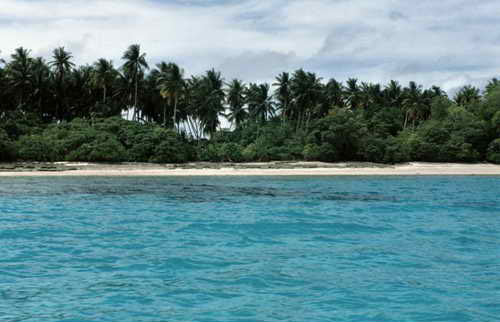 Экваториальный
ЭКВАТОРИАЛЬНЫЙ КЛИМАТИЧЕСКИЙ ПОЯС
Тропический 
климатический пояс
Умеренный 
климатический пояс
Арктический 
климатический пояс
Субэкваториальный 
климатический пояс
Субтропический
 климатический пояс
Субарктический климатический пояс